WELcome to year 6
Introduction to the Team
Miss Hugill
Mrs Lambert
Mr Busby
Our cornerstones Curriculum
At Myton Park Primary we have designed our curriculum with the intent that children must have the building blocks to become global citizens who contribute positively to society and have an awareness of the world in which they live; to recognise how their learning links to the real world and how it will affect future opportunities.  Our curriculum will inspire them to achieve to the best of their abilities, be moral citizens and take opportunities to extend their horizons.
These themes are fundamental to our vision of the journey children will take though school and is captioned in our strapline of:
Together, we Nurture, Inspire, Achieve
Year group topics
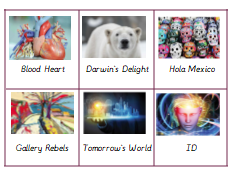 Expectations
Non negotiables – a copy will be uploaded to seesaw
Yearly expectations for writing- a copy will be uploaded to seesaw
Focus on Spelling, Punctuation, Grammar and Times Tables.  
GPC SATs revision books
What can you do at home?
Times tables – Children are expected to know all of their times tables, up to 12x12, by the end of year 4.   This includes the division facts (6x4 = 24) (24 / 6 = 4).  Effective way to help you child learn these are using Times Tables Rock Stars.
Spellings - Children will be given spellings which we are learning in school.  
Homework – uploaded on a Tuesday and is to be completed by the following Tuesday.   
Reading – Class reading challenge. Collect 100 stamps and receive a small prize. Expectation is that children read at home at least 4 times per week. Reading journals are an important record of your child’s reading at home and at school. PLEASE SIGN!
The Importance of reading…
Reading for pleasure is more important for children's cognitive development than their parents' level of education and is a more powerful factor in life achievement than socio-economic background. [Sullivan and Brown (2013) Social inequalities in cognitive scores at age 16: The role of reading]

Children who read books often at age 10 (and more than once a week at age 16) gain higher results in maths, vocabulary and spelling tests at age 16 than those who read less regularly. [OECD (2010) PISA 2009 Results: Learning to Learn: Student Engagement, Strategies and Practices
CommunicaTion
Please see the adult on the door on a morning who will make an appointment with Miss Hugill, if needed.
Telephone- please be aware of teaching times.
Smart School Parent  APP.
Most information can be found on the school website.
If you have any concerns please email the office or Miss Hugill directly. 
Office: mytonpark@mytonpark.org.uk
Miss Hugill: mpshugill@mytonpark.org.uk
Uniform
It is lovely to see our children looking so smart.  Thank you!
Reminders: 
Please label all uniform – especially PE kits!  Water Bottles…
No large hair adornments.
No nail varnish, make up or fake tan. 
Silver or Gold stud earrings only. Children must be able to remove earrings themselves for P.E.
Plain white t-shirts for PE only.
Smart boots only for winter to come to school.  They must change into shoes.
School book bags or backpacks are allowed this year. Only one keyring please.
SATs
More information will follow as and when the dfe publish the guidance.
Thank you